General education April 2023
Youngstown State University
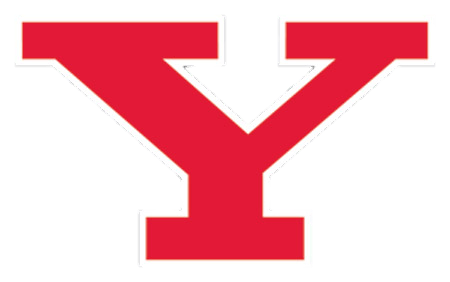 Initial discussions
Program Transformation team
Academic senate general education committee
Town halls
Academic senate
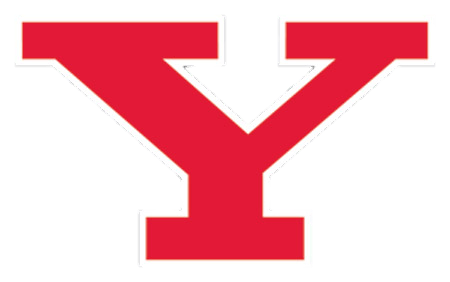 Feedback and responses
Like the “certificate” idea but don’t believe they should be called certificates
Micro-credentials (Badges)
Do not want the badges to be a requirement
optional
Want a standard minimum for a badge
Must earn at least a ”C” letter grade
English – one vs two course requirement
met with English faculty members
They suggested four options –Two courses in model
Communication
Met with Communication faculty members
CMST 1545 is optional and can replace an elective
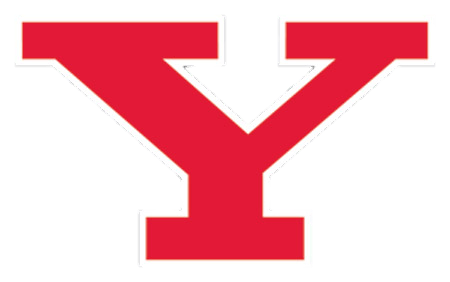 Are other institutions doing this?
Yes!
SUNY – Farmingdale 
https://www.farmingdale.edu/admissions/suny-start-micro-credentials.shtml
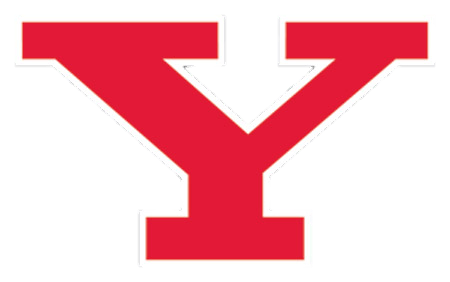 Current General Education     New General Education
Writing (2 Courses)
Math/Logic (1 course)
Natural Science (2 courses at least one has a lab component)
Arts and Humanities (2 courses)
Social Sciences (2 courses)
Electives (3 courses – one may be Public Speaking)
Writing (2 courses)
Math/Logic (1 course)
Natural Science (2 courses at least one has a lab component)
Arts and Humanities (2 courses)
Social Sciences (2 courses)
Public Speaking (1 course)
Social and Personal Awareness (2 courses)
Capstone (1 course)
Phases of implementation
Phase 1
Framework
No Specifics
Faculty


Spring 2023
Phase 2
Discuss writing courses – focus on flexibility
Receive badge suggestions and courses tied to UWLO’s

X23-F23
Phase 3

Writing Across the Disciplines
Selection of Badges
Selection of Courses


F23-S24
Phase 4

Implementation


X24-F24
Academic Senate
Endorsement of the General Education Model as it relates to whether they feel it provides the framework to accommodate the UWLO that were previously passed by Senate